Путешествие по русской избе


                                                           Подготовительная группа (6-7лет)
                                                           Выполнила: воспитатель Илюшина Т.В.
Без печи хата - не хата.
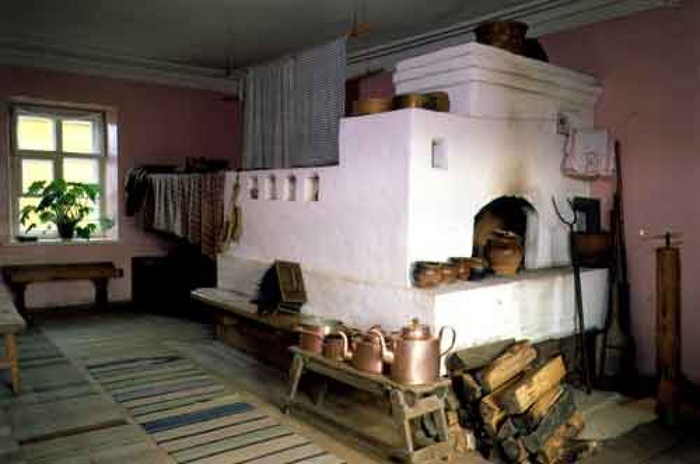 Текст слайда
Убранство избы
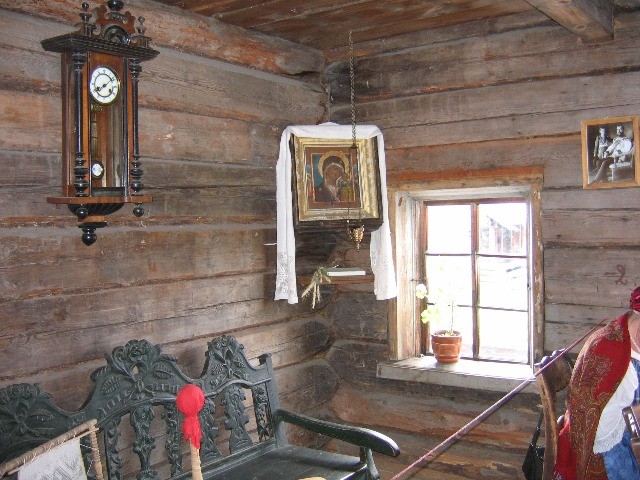 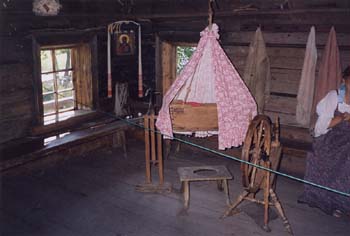 У носатого, у ФокиПостоянно руки в боки.
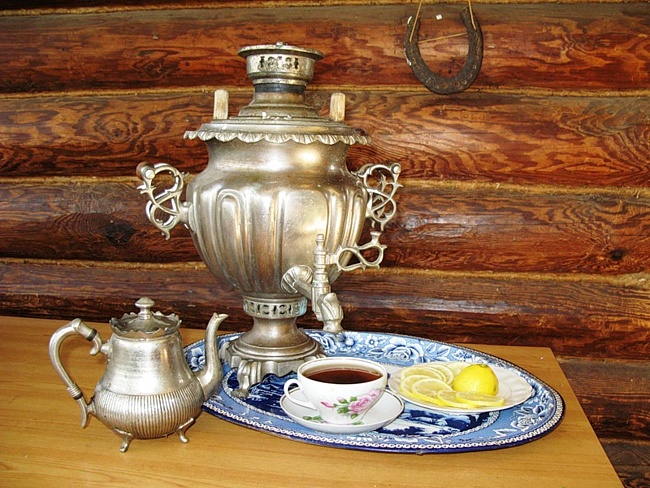 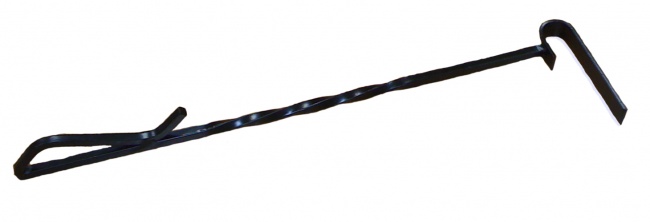 Чёрный конь скачет в огонь. 


Длинная рука чугунок держит за бока.
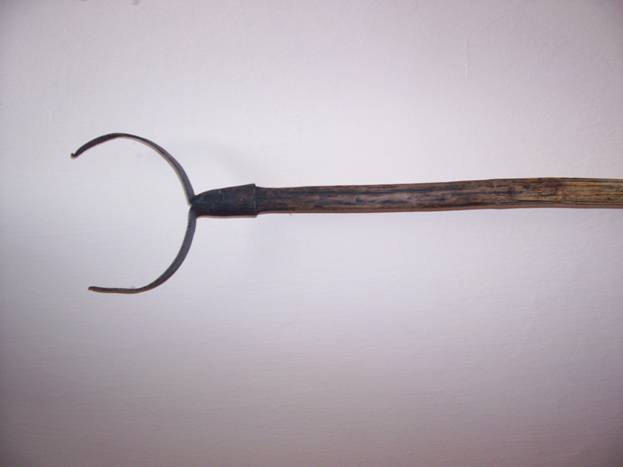 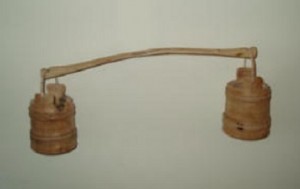 На плечах дуга держит вёдра, в них - вода. 



Новая посуда, а вся в дырках.
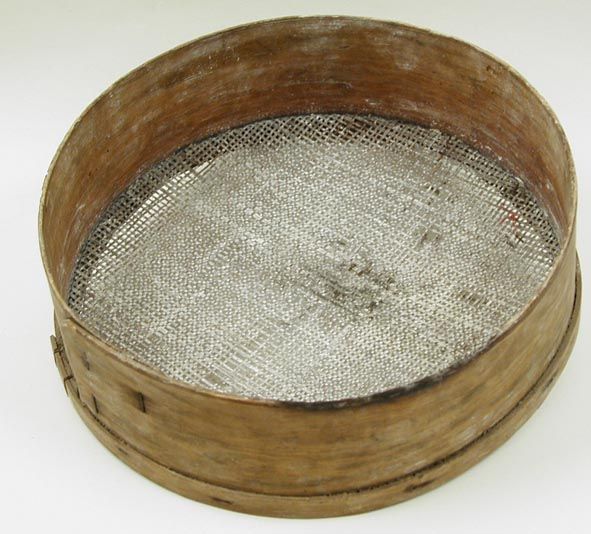 Украшение узорами
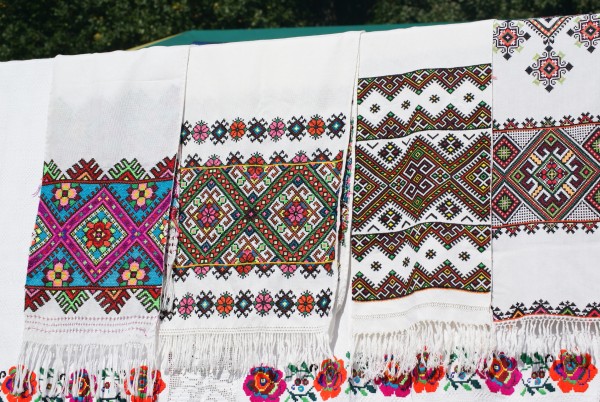 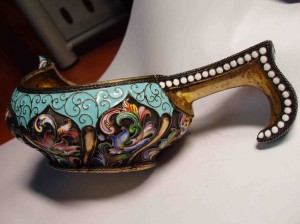 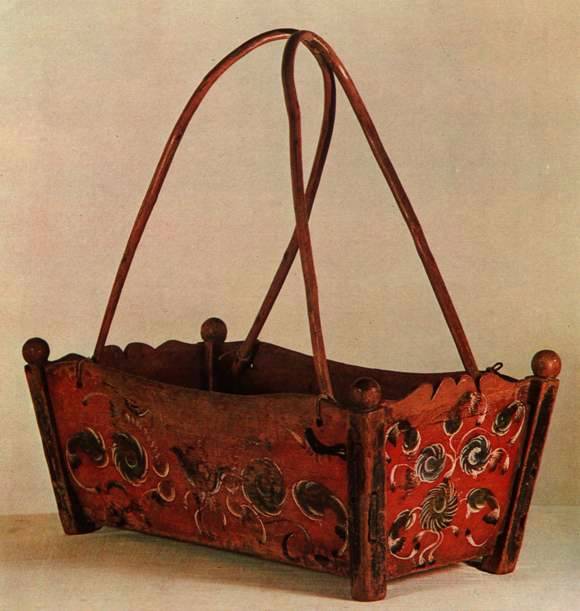 Не учась и лапти не сплетёшь
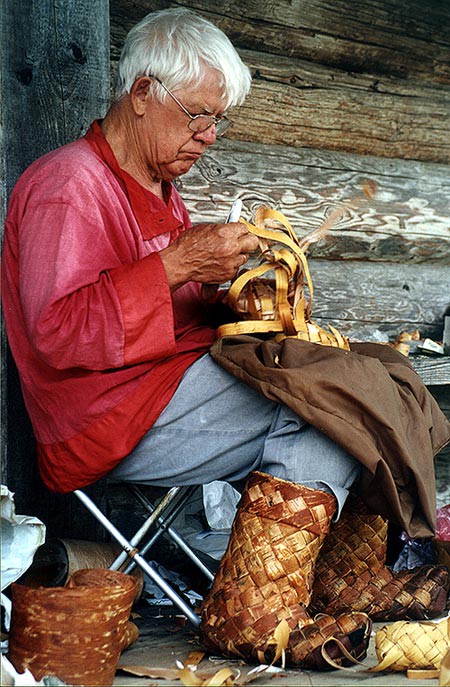 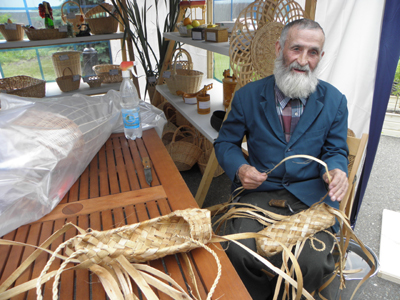 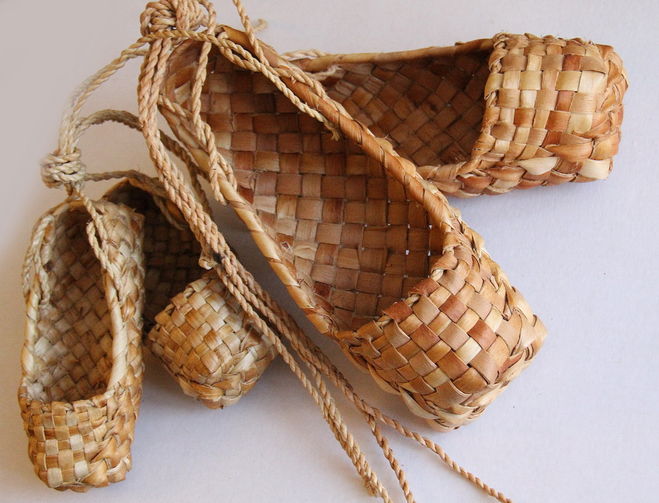 Источники
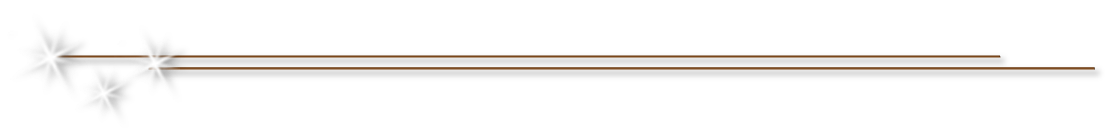 Шаблон выполнен в программе Adobe Photoshop CS2. 
Для создания использовались изображения:

  шелковая ткань (рамка, фон) :   
http://img-fotki.yandex.ru/get/5818/103425212.43/0_5d46e_908e4c4a_XL
  фон для заливки второй линии рамки: http://www.lenagold.ru/fon/uzor/gelkr/gelkruor89.jpg 
  золотой фон для цветов: http://stat17.privet.ru/lr/0a01fff26b307367f21fb799de814e04 
   декоративный элемент внизу выполнен при помощи маски: 
http://www.cantinhodaverinha.net/masks/SN41_Verinha.msk.jpg    

На момент создания презентации все ссылки активны.